SEC DISCLOSURES WHAT DOES THE SEC MEAN TO YOU?
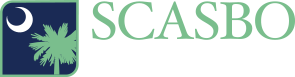 March 9, 2017
Francenia B. Heizer, Esquire
McNair Law Firm, P.A.
(803) 799-9800
fheizer@mcnair.net
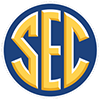 Southeastern Conference
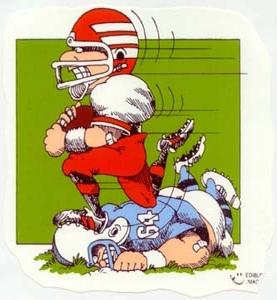 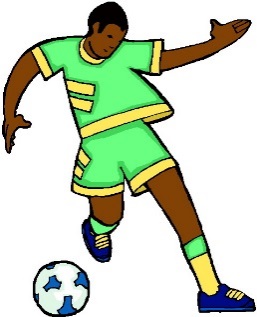 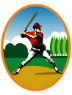 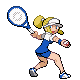 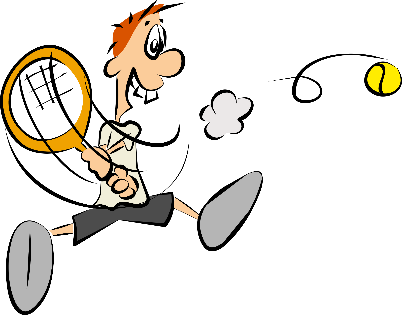 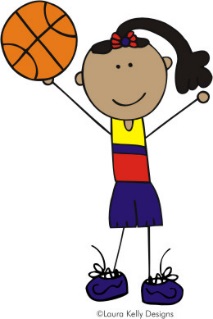 McNair Law Firm, P.A.
2
NO – THE SECURITIES AND EXCHANGE COMMISSION
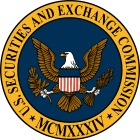 McNair Law Firm, P.A.
3
The United States Securities and Exchange Commission is an agency of the United States Government which has as its mission to protect investors, maintain fair, orderly, and efficient markets, and facilitate capital formation.
McNair Law Firm, P.A.
4
CREATION OF THE SEC
McNair Law Firm P.A.
5
The SEC’s creation was in an era that was ripe for reform.  The stock market crashed in October 1929, and public confidence in the markets plummeted.  There was a consensus that for the economy to recover, the public’s faith in the capital markets needed to be restored.
McNair Law Firm, P.A.
6
Congress passed the Securities Act of 1933.  This law together with the Securities Exchange Act of 1934 (together, the “Securities Acts”), which created the SEC, was designed to restore investor confidence in our capital markets by providing investors and markets with more reliable information and clear rules of honest dealing.
McNair Law Firm, P.A.
7
Direct Oversight
The SEC oversees the key participants in the securities world, including securities exchanges, securities brokers and dealers, underwriters, investment advisors, and mutual funds.  Here, the SEC is concerned primarily with promoting the disclosure of important market-related information, maintaining fair dealing, and protecting against fraud.
The SEC does not directly regulate or oversee issuers of municipal debt.
McNair Law Firm, P.A.
8
RULE 15C2-12 (the Rule – Disclosure)
McNair Law Firm P.A.
9
The Rule was first adopted in 1989.
It is intended to enhance disclosure, and thereby reduce fraud, in the municipal securities market by establishing standards for obtaining, reviewing, and disseminating information about municipal securities by their underwriters.
McNair Law Firm, P.A.
10
In 1989, the Rule required brokers, dealers, and municipal securities dealers acting as underwriters in primary offerings of municipal securities of $1,000,000 or more to obtain, review, and distribute to potential customers copies of the issuer’s official statement.
Established the requirements of disclosure.
McNair Law Firm, P.A.
11
Providing Information to Prospective Bidders
Official Statement 
Defined as a document or set of documents prepared by an issuer of municipal securities or its representative that sets forth information concerning the:
Proposed terms of the proposed issue;
Financial information or operating data concerning the issuer; and
Information concerning other entities, enterprise funds, accounts or other persons which would be material to an evaluation of the offering.
McNair Law Firm, P.A.
12
Recommended Disclosure according to the National Federation of Municipal Analysts Recommended Best Practices
General Disclosure Items
Demographics/Economy
Financial Statements
General Revenue Base
Expenditures
Debt and Financial Obligations
Cash Flow Financings
McNair Law Firm, P.A.
13
Basic Anti-Fraud Provisions Apply - Rule 10b-5
Disclosure documents are subject to prohibition against:
false or misleading statements of material fact; and
the omission of necessary material facts.
McNair Law Firm, P.A.
14
Amendments to the Rule went into effect in 1995 which prohibited underwriters from purchasing or selling municipal bonds unless the underwriter reasonably determined that the issuer had entered into a continuing disclosure agreement (“CDA”).
Established the requirement of continuing disclosure.
McNair Law Firm, P.A.
15
THE RULE – CONTINUING DISCLOSURE
McNair Law Firm P.A.
16
Pursuant to a continuing disclosure agreement, an issuer would be required to provide:
Annual financial and operating information and audited financial statements;
Notices of the occurrence of any of eleven specific events; and
Notices of the failure of an issuer or obligated person to make a financial submission as required by a continuing disclosure agreement.
McNair Law Firm, P.A.
17
Required information had to be physically filed with four national repositories:
Bloomberg L.P.; 
DPC Data; 
Interacting Data Price and Reference Data; and
Standard & Poor’s.
McNair Law Firm, P.A.
18
In 2008, the SEC designated the Municipal Securities Rulemaking Board (the “MSRB”) as the central repository for all such disclosures by municipal issuers.  Also in 2008, the MSRB launched the EMMA (Electronic Municipal Market Access) website.  EMMA is an online system that provides public access to disclosure documents.
McNair Law Firm, P.A.
19
Sample School District Continuing Disclosure Requirements
The School District’s Annual Report shall contain or incorporate by reference the most recent audited financial statements, which shall be prepared in conformity with generally accepted accounting principles (or, if not in such conformity, to be accompanied by a qualitative discussion of the differences in the accounting principles and the impact of the change in the accounting principles on the presentation of the financial information) applicable to governmental entities such as the School District, and shall, in addition, contain or incorporate by reference the following information relating to the most recently completed fiscal year:
McNair Law Firm, P.A.
20
School District enrollment;
Total state appropriations subject to withholding under Article X, Sec. 15, South Carolina Constitution;
Funding under Education Finance Act and Education Improvement Act;
Outstanding Indebtedness of the School District;
McNair Law Firm, P.A.
21
Assessed value and estimated market value of all taxable property in School District;
Tax levy for the School District;
Tax collections for the School District; and
Ten largest taxpayers (including fee-in-lieu-of-tax) for the School District.
McNair Law Firm, P.A.
22
In 2010, the SEC updated its interpretive guidance and emphasized that:
Underwriters have a duty under the antifraud provisions of the federal securities laws, to review the issuer’s disclosures in a professional manner with respect to accuracy and completeness of statements made in connection with an offering;
McNair Law Firm, P.A.
23
Underwriters are required to carefully evaluate the likelihood that an issuer will comply on a timely basis with its disclosure undertakings; and
Underwriters should obtain evidence reasonably sufficient to determine whether and when annual filings and event notices, pursuant to an issuer’s disclosure undertakings, were in fact provided, such as by a review of EMMA.
McNair Law Firm, P.A.
24
In 2012, the SEC published a release indicating that underwriters were not sufficiently complying with their responsibilities.
Underwriters and issuers took notice in a very real way.
Underwriters increased their level of due diligence
Issuers found themselves being required to turn to dissemination agents.
McNair Law Firm, P.A.
25
Municipal Continuing Disclosure Cooperation Initiative (MCDC)
McNair Law Firm P.A.
26
The MCDC Initiative announced March 10, 2014, was proposed by the Enforcement Division of the SEC and established in connection with the Rule and anti-fraud provisions of the Securities Acts.
The Rule prohibits underwriters from selling municipal securities unless an issuer has committed to annual financial and operating disclosure under a CDA.
Securities Acts prohibit material misstatements and omissions by an issuer in an Official Statement (“OS”), including material misstatements about prior compliance with disclosure obligations under an existing CDA.
McNair Law Firm P.A.
27
Under the initiative, the SEC allowed/encouraged underwriters and issuers to voluntarily self-report any time in the past five years (2014-2009) when an issue was sold with offering documents that may not have identified recent failures to comply with continuing disclosure requirements or that may have contained a false or misleading statement about the issuer’s compliance with continuing disclosure.  
Industry sources believe most dealers/underwriters and thousands of issuers submitted MCDC filings.
McNair Law Firm P.A.
28
In the beginning, the SEC focused on underwriters/dealers.

72 underwriters representing 96% of the municipal market have paid a total of $18 million to settle under MCDC.
Enforcement actions were taken.  Firms did not admit or deny SEC findings.
Penalties were based on size of underwritings – maximum of $500,000 for 10 firms; smallest $40,000
McNair Law Firm P.A.
29
Excerpts from SEC Press Release:
Washington D.C., Aug. 24, 2016 — The Securities and Exchange Commission today announced enforcement actions against 71 municipal issuers and other obligated persons for violations in municipal bond offerings.
McNair Law Firm P.A.
30
"The diversity among the 71 entities in these actions demonstrates that continuing disclosure failures were a widespread and pervasive problem in the municipal bond market," said Andrew Ceresney, Director of the SEC Enforcement Division. "The MCDC Initiative has brought attention to this important issue and resulted in increased compliance by municipal issuers and underwriters."
McNair Law Firm P.A.
31
The parties settled the actions without admitting or denying the findings and agreed to cease and desist from future violations. Pursuant to the terms of the initiative, they also agreed to undertake to establish appropriate policies, procedures, and training regarding continuing disclosure obligations; comply with existing continuing disclosure undertakings, including updating past delinquent filings, disclose the settlement in future offering documents, and cooperate with any subsequent investigations by the SEC.
McNair Law Firm P.A.
32
According to an article published in the Bond Buyer on December 13, 2016, “The Securities and Exchange Commission will not bring any more settlements under its Municipalities Continuing Disclosure Cooperation initiative and will instead focus on those underwriters and issuers that did not voluntarily disclose violations under the MCDC.”
McNair Law Firm P.A.
33
As recent as last Friday, March 3, 2017, issuers who voluntarily participated in MCDC, received the e-mail below from the SEC:
“We have concluded our review of the submission pursuant to the Municipalities Continuing Disclosure Cooperation Initiative from [issuer]. Based on the information we have as of this date, we do not intend to recommend an enforcement action by the Commission against [issuer].  We are providing this notice under the guidelines set out in the final paragraph of Securities Act Release No. 5310, which states in part that the notice ‘must in no way be construed as indicating that the party has been exonerated or that no action may ultimately result from the staff’s investigation’.”
McNair Law Firm P.A.
34
Best Practice – Adopt Continuing Disclosure Procedures
McNair Law Firm P.A.
35
Continuing Disclosure Procedures may be adopted in a resolution authorizing the issuance of debt, such as the following:
The [title of school district finance officer] or the equivalent thereto (the “CFO”) of the School District shall be responsible for compliance with these written procedures and for compliance with any continuing disclosure obligations undertaken by the School District or imposed upon the School District by state or federal law or regulations.  The CFO is permitted to obtain the assistance of his or her staff and authorized to obtain professional assistance to cause this information to be compiled and provided, but the ultimate responsibility for the dissemination of the information will remain with the CFO.
McNair Law Firm P.A.
36
The CFO shall acquire a clear understanding regarding the School District’s continuing disclosure obligations.  Through participation in professional groups such as the South Carolina Association of School Business Officials and the South Carolina Government Finance Officers Association, the CFO shall participate in continuing education programs regarding continuing disclosure.
McNair Law Firm P.A.
37
For each issuance of bonds that involves a continuing disclosure obligation, the CFO shall review such continuing disclosure undertaking and discuss with the School District’s bond counsel, financial advisor and underwriter, if any, prior to the execution of such continuing disclosure undertaking.
McNair Law Firm P.A.
38
Thank you for your attention.  
If you would like an electronic copy of this presentation, e-mail Laura Foster at lfoster@mcnair.net.
McNair Law Firm P.A.
39
Office Locations
McNair Law Firm, P.A.
40
DISCLAIMER: This presentation and related materials were created by McNair Law Firm, P.A. for informational purposes only.  Prior results do not guarantee a similar outcome in other cases. The presenters of this material are not providing legal advice nor should the information contained within this presentation and related materials  be misinterpreted as legal advice. The audience should not rely on any comments made during this presentation as answering a specific individual legal need or question. 
 
This presentation and all related materials are being  distributed by  or on behalf of McNair Law Firm, P.A., or a lawyer within the law firm. The distributor does not intend to waive any privilege, including the attorney-client privilege, that may attach to this distribution.  Recipients of this material are not authorized to  copy, forward or disseminate this material without the consent of McNair Law Firm, P.A.
 
CIRCULAR 230 DISCLOSURE: To ensure compliance with requirements imposed by the IRS, we inform you that any US Federal Tax advice contained in this communication (including any attachments) is not intended or written to be used, and cannot be used, for the purpose of (I) avoiding penalties under the internal revenue code or (II) promoting, marketing or recommending to another party any transaction or matter addressed herein. This advice may not be forwarded (other than within the taxpayer to which it has been sent) without our express written consent. To read more about this disclosure, please see http:// www.mcnair.net/D1D330/portalresource/IRS_ Circular_230.pdf